Worksheet : Food idioms 
Learn the following words and their meaning
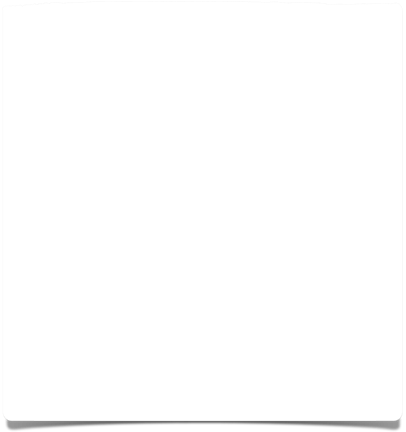 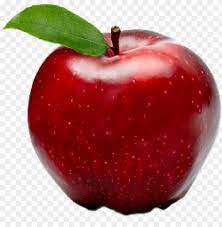 An Apple
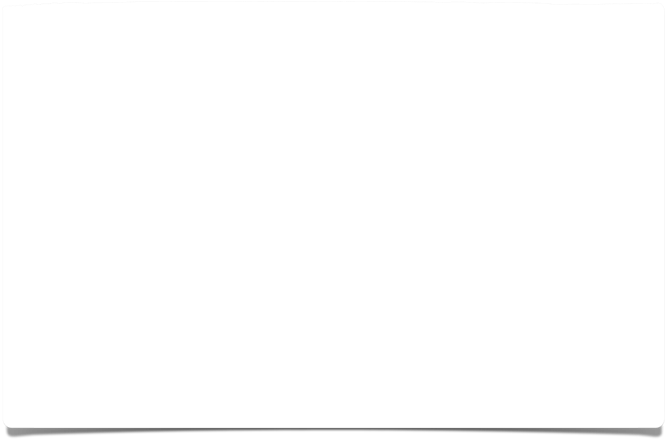 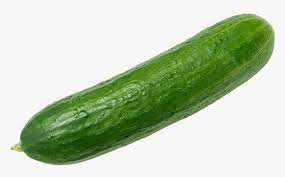 A cucumber
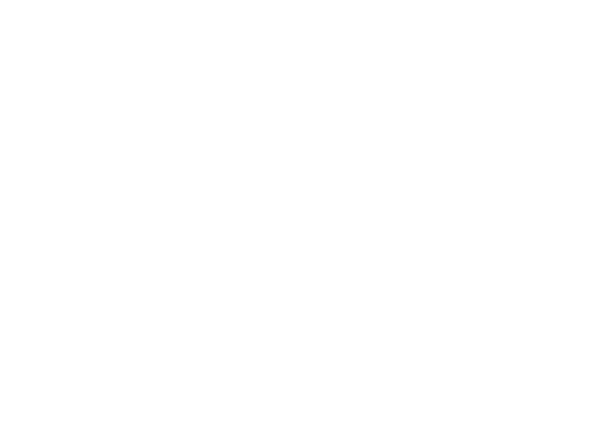 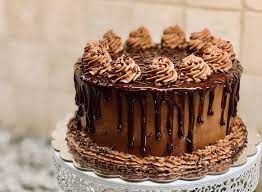 A cake
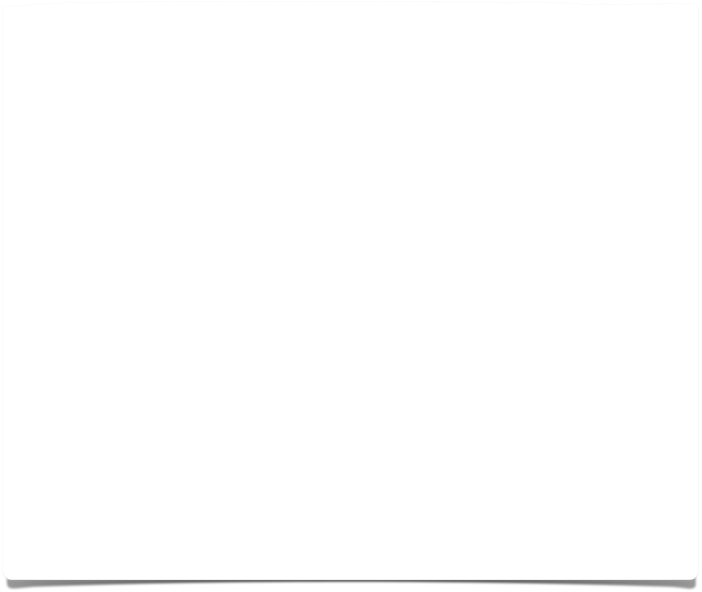 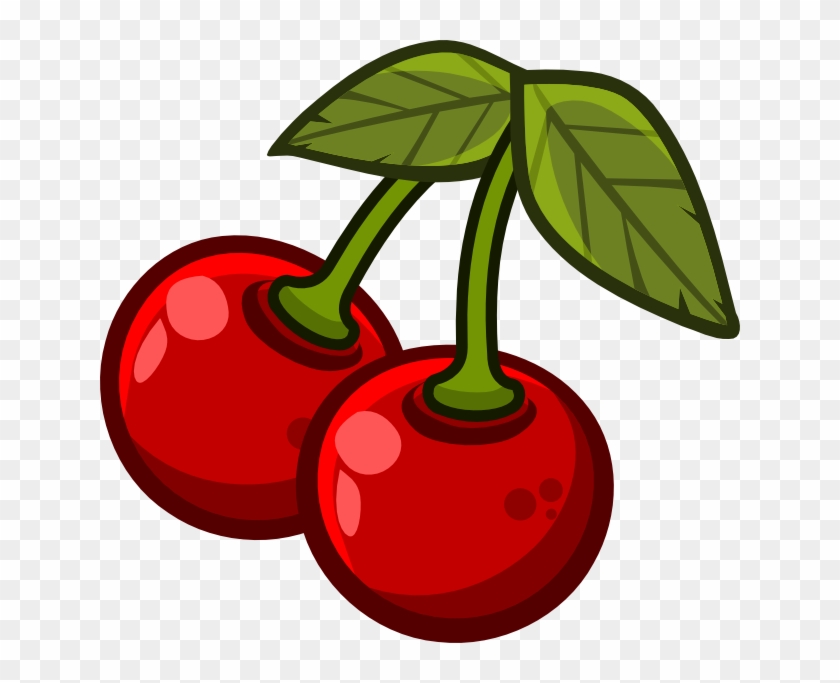 Cherries
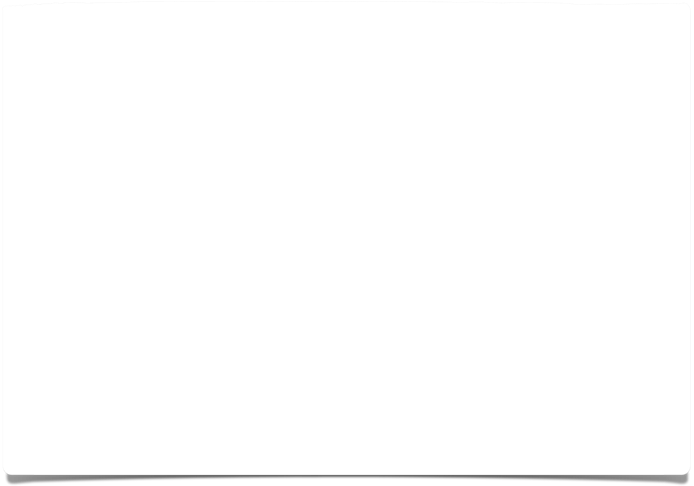 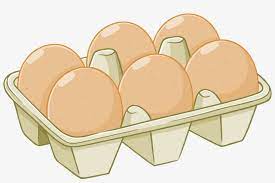 Eggs
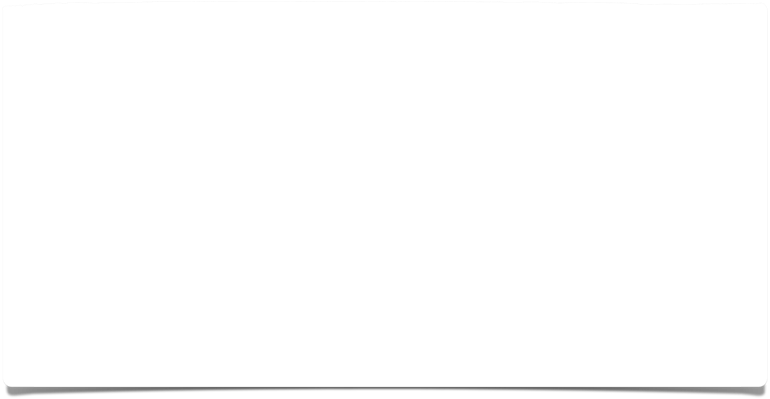 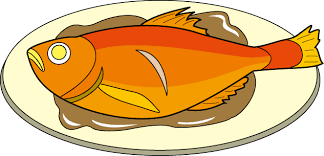 Fish
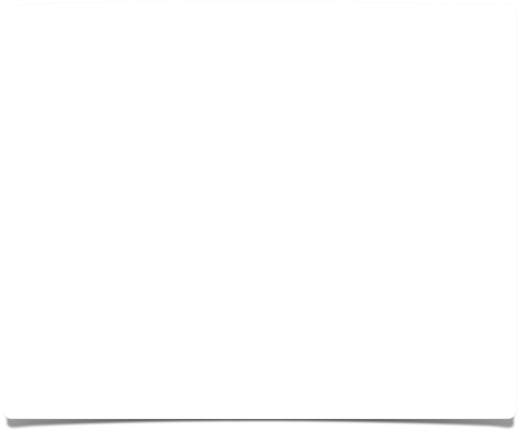 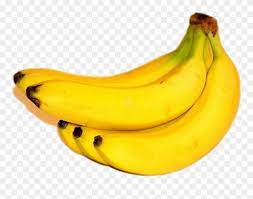 Bananas
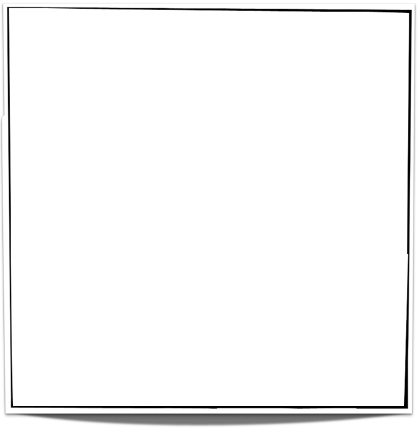 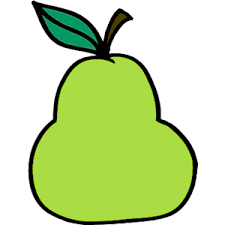 Pear
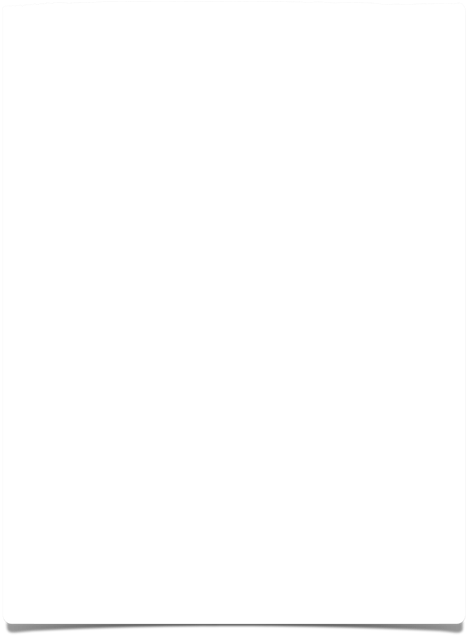 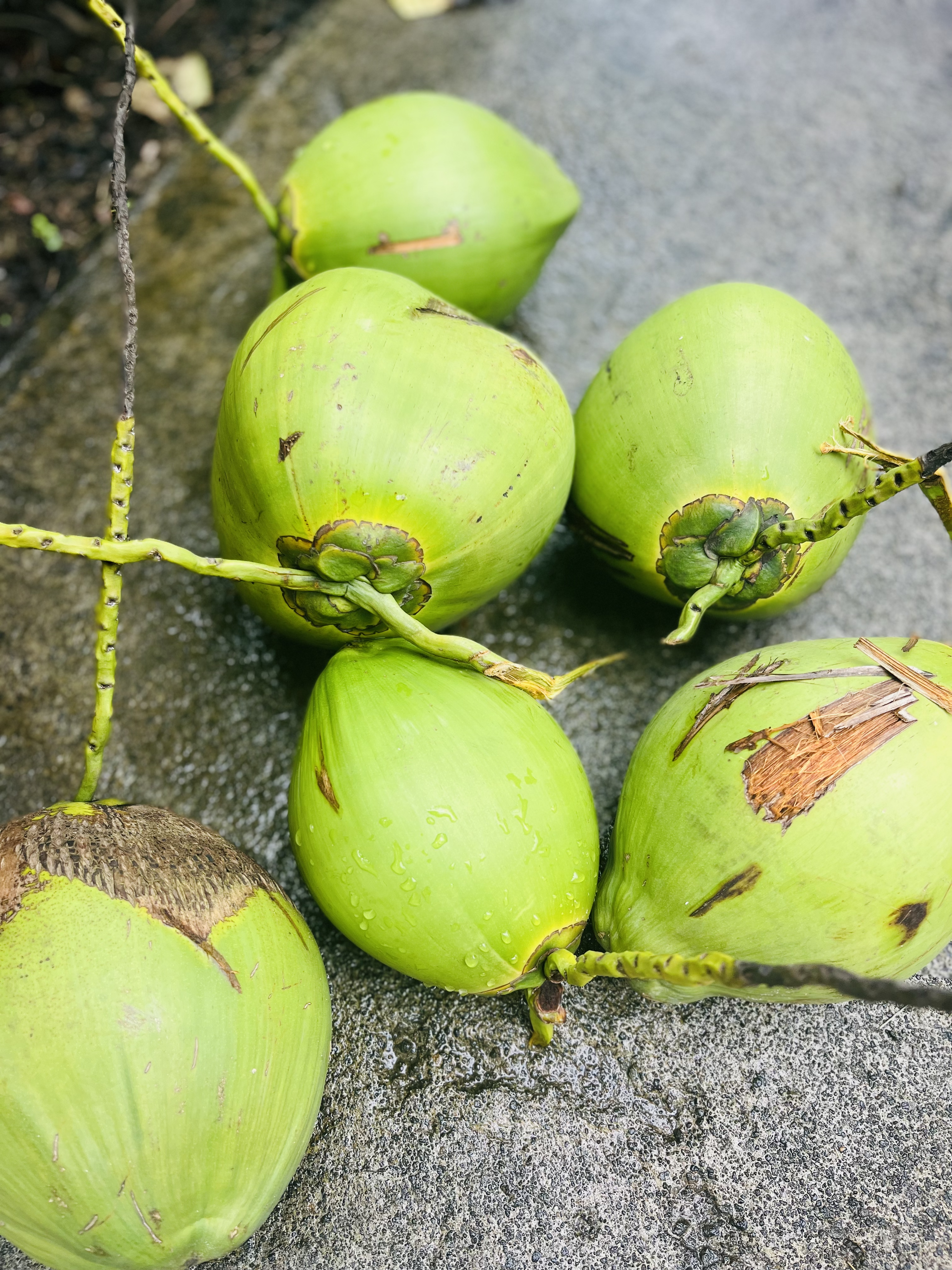 Coconuts
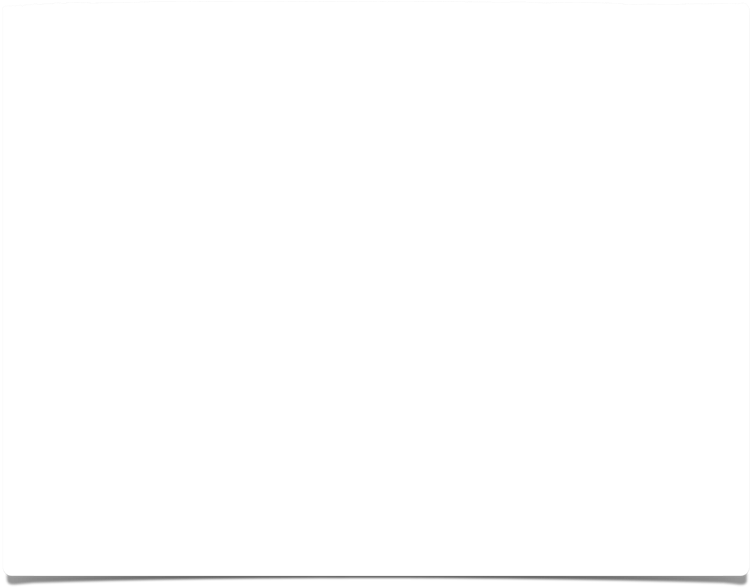 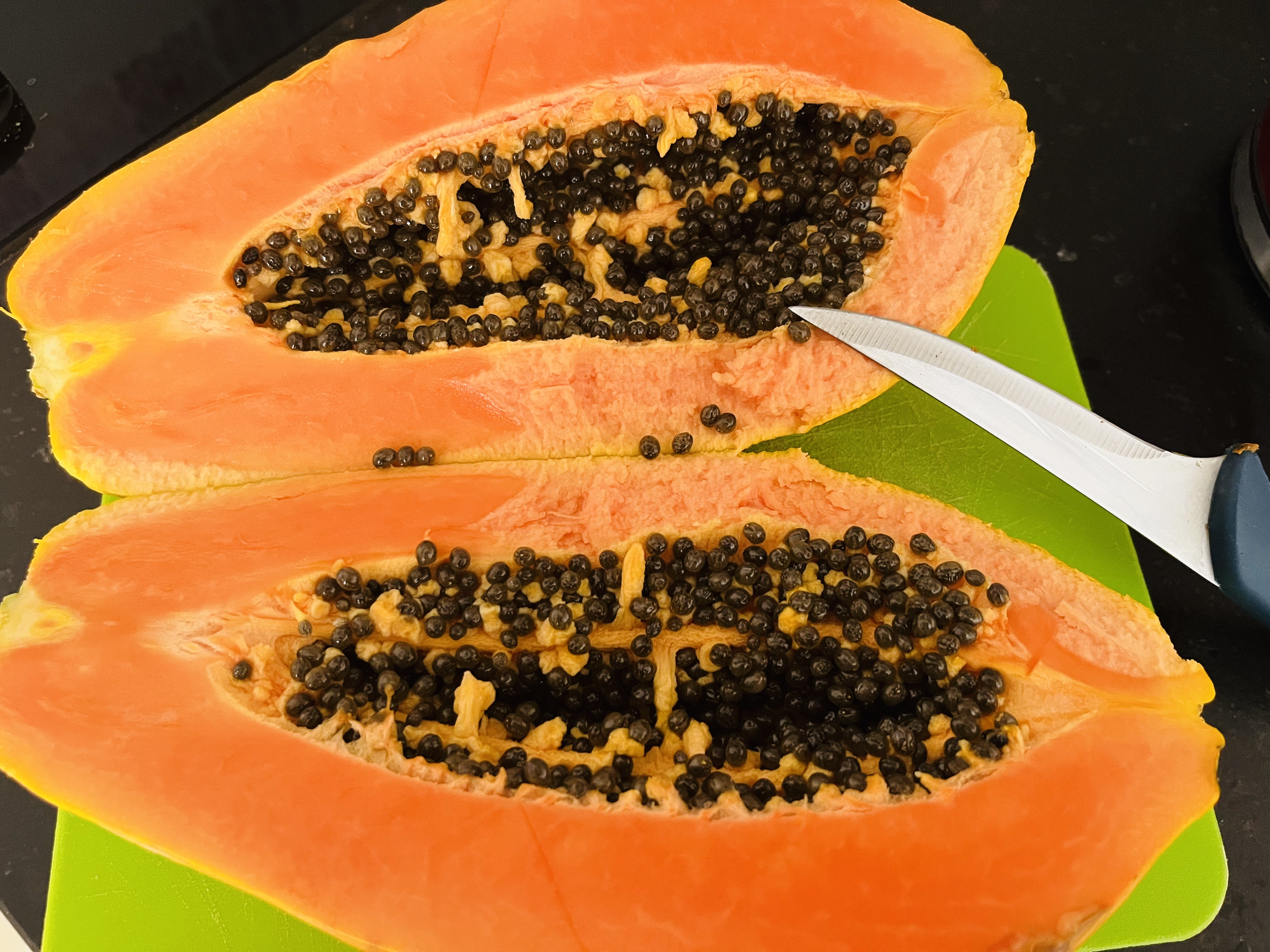 Papaya
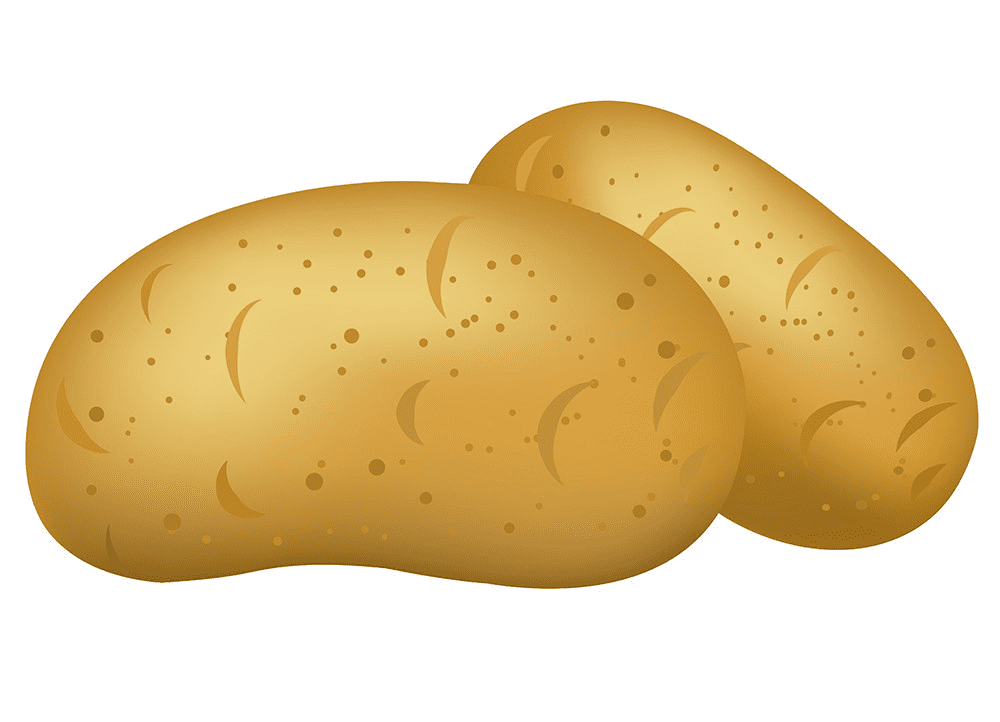 Potatoes
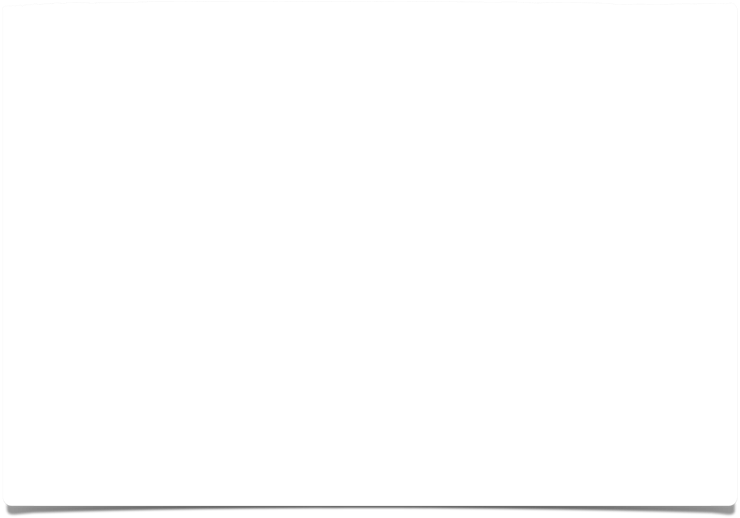 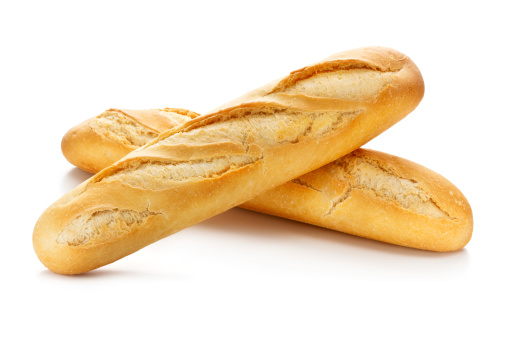 Bread
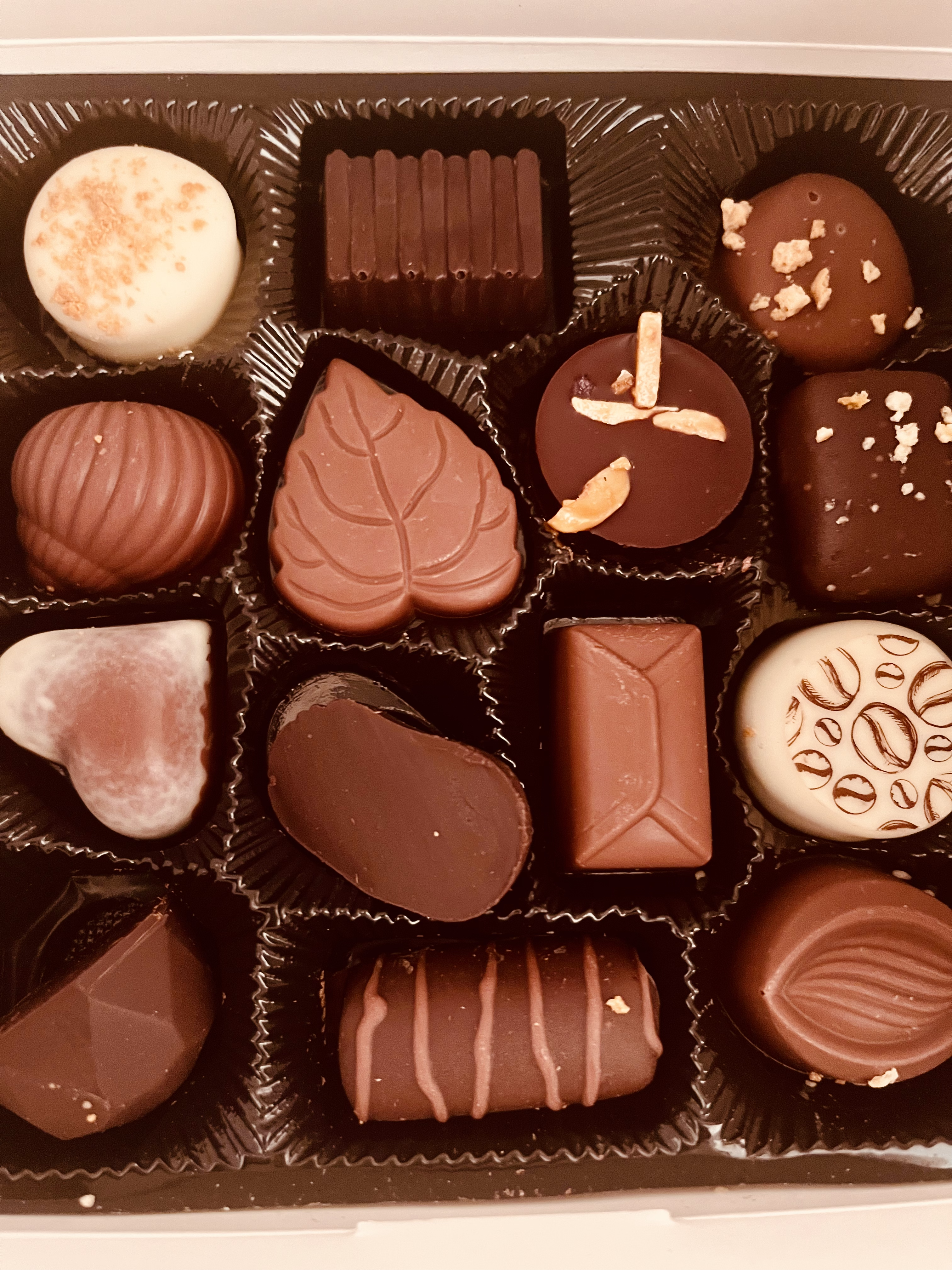 Chocolate
How many words do you remember ? Let’s see …
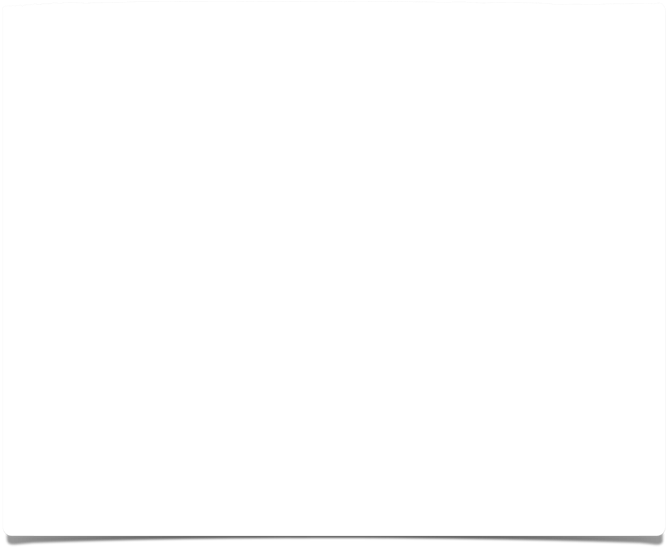 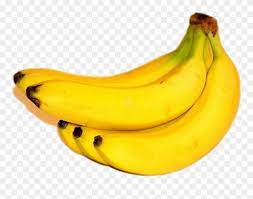 B……
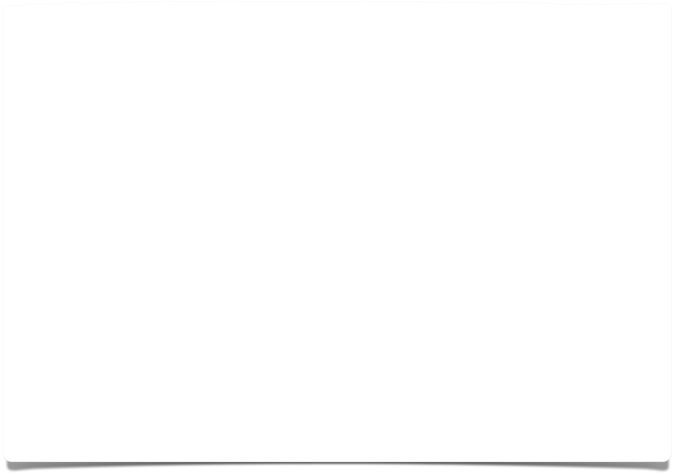 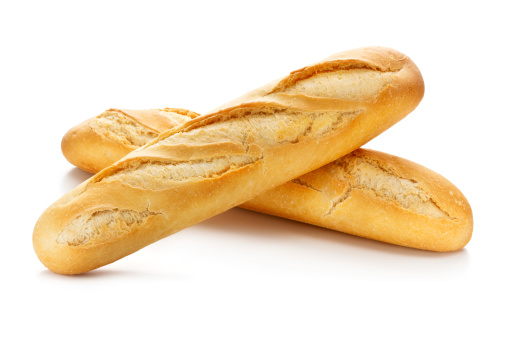 ….d
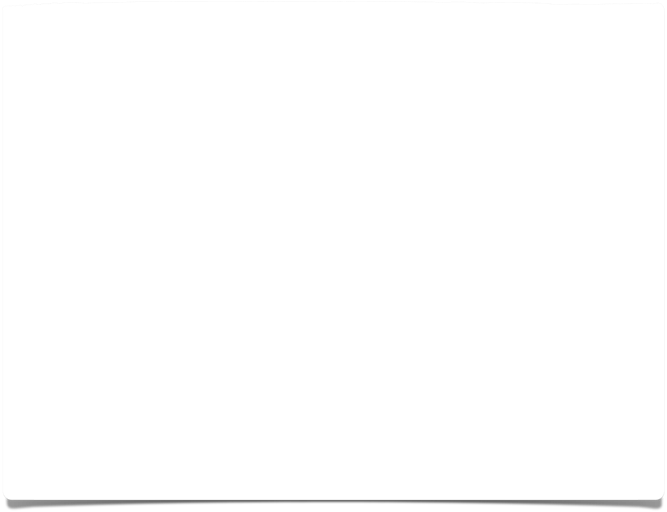 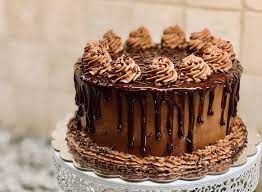 .a..
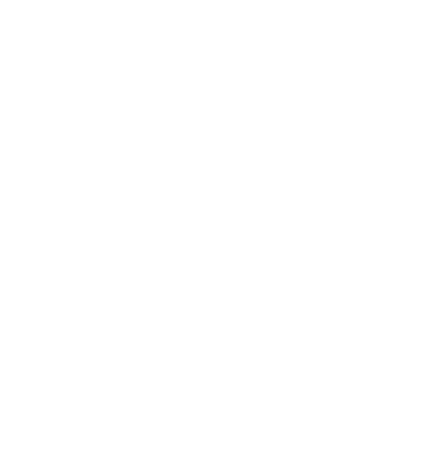 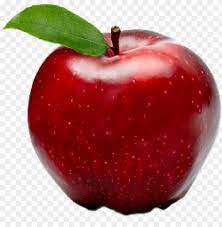 An   .pp..
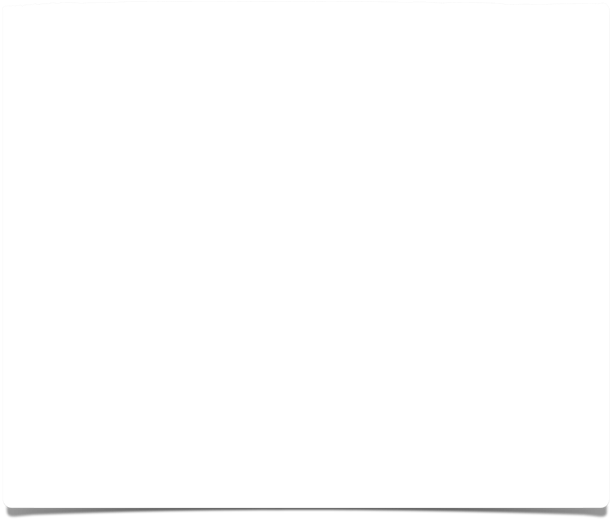 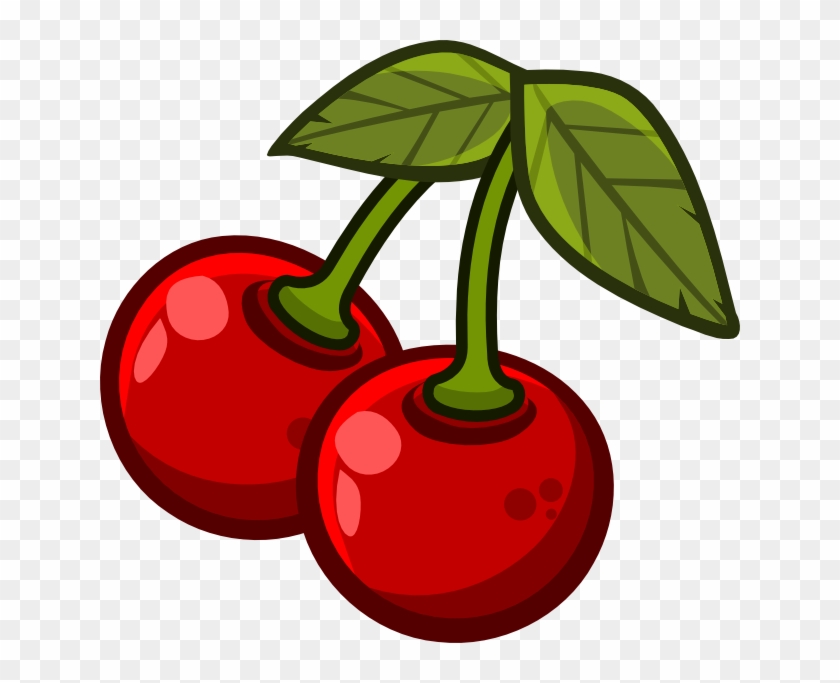 C…….
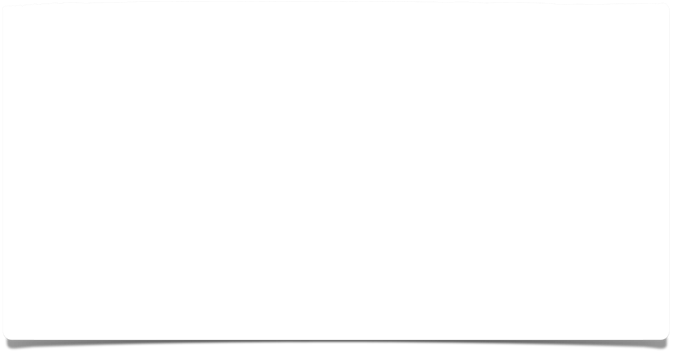 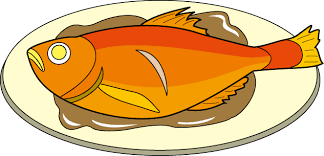 ….
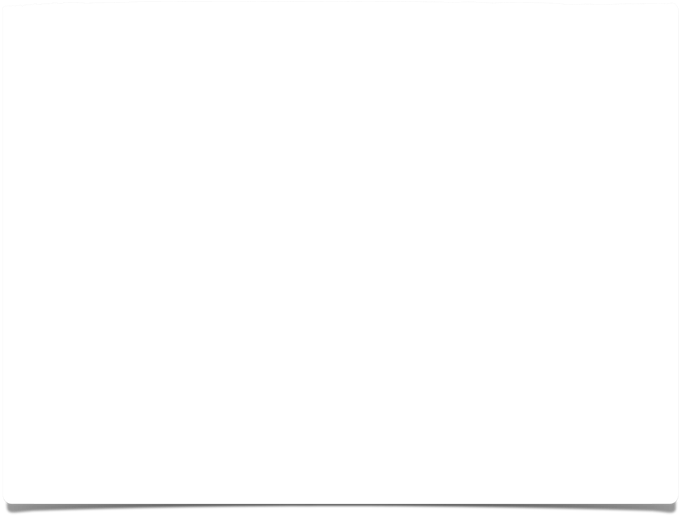 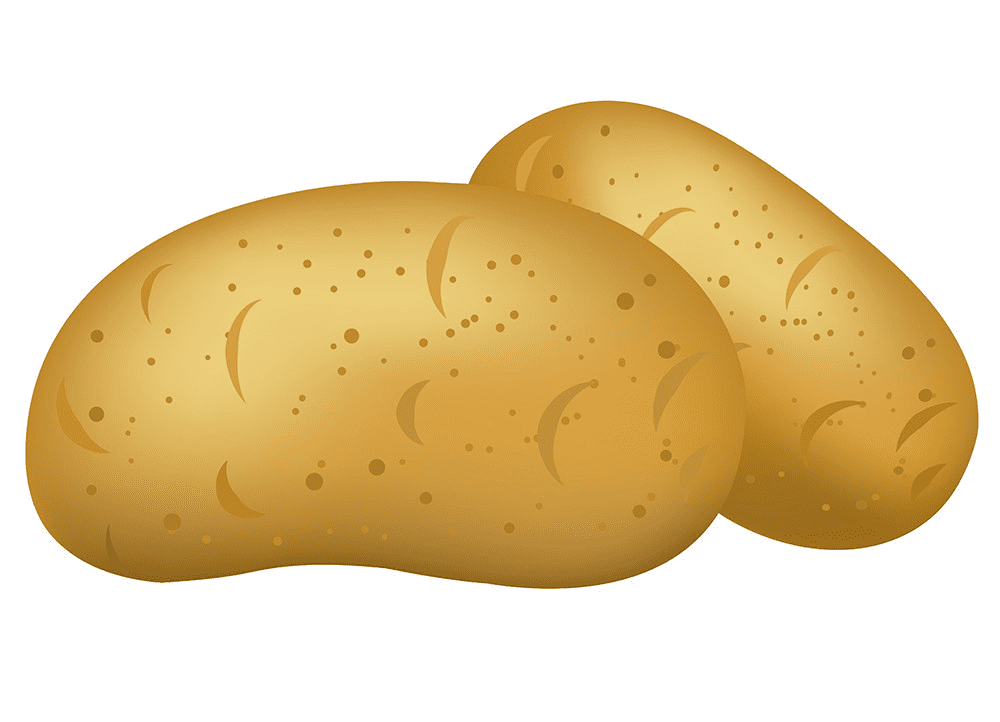 P…….
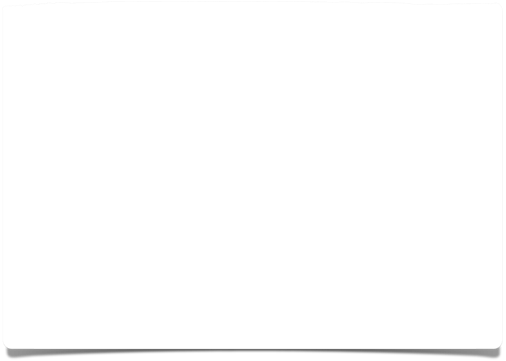 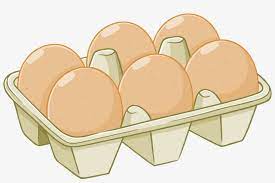 E…
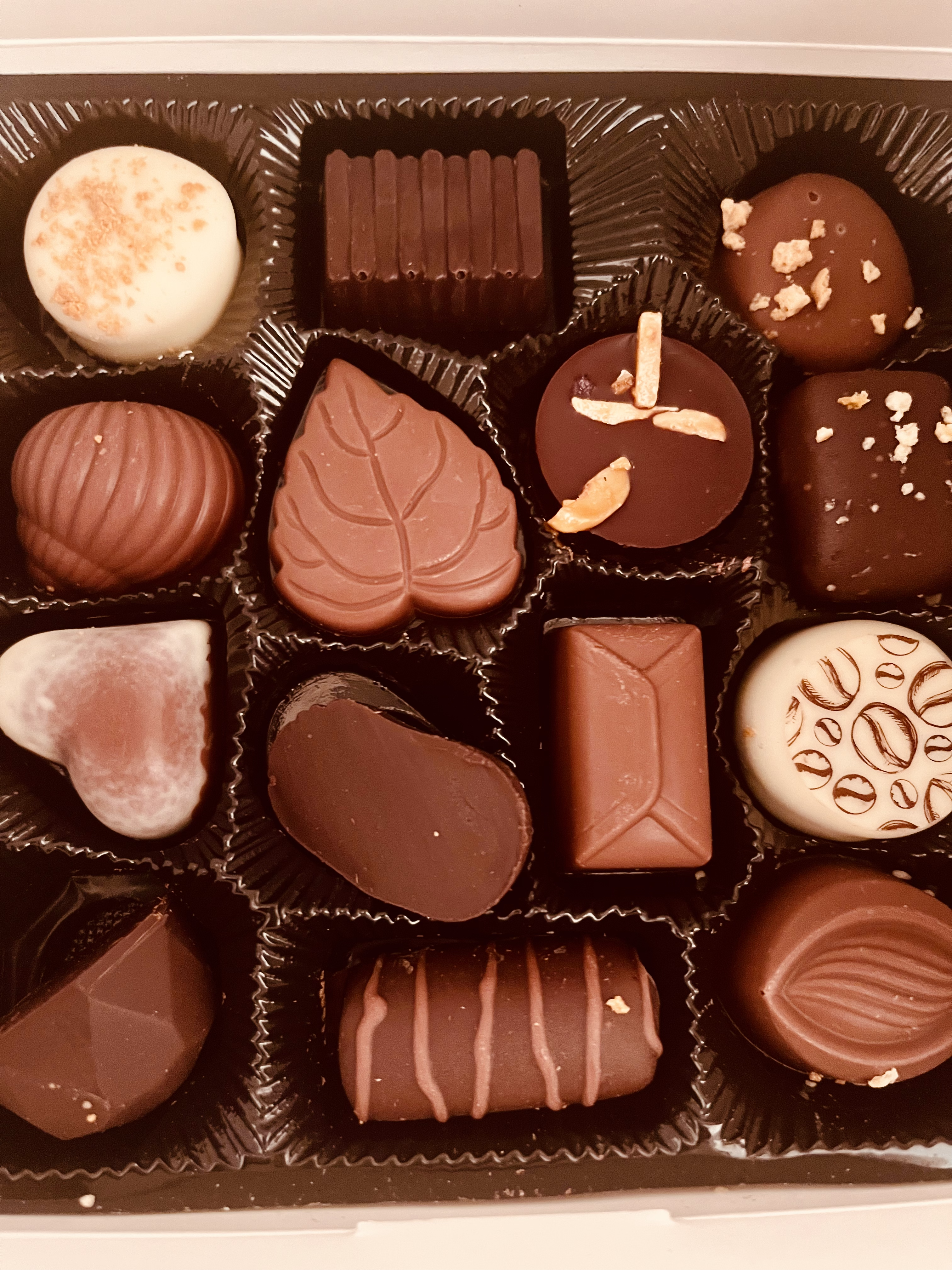 C……..
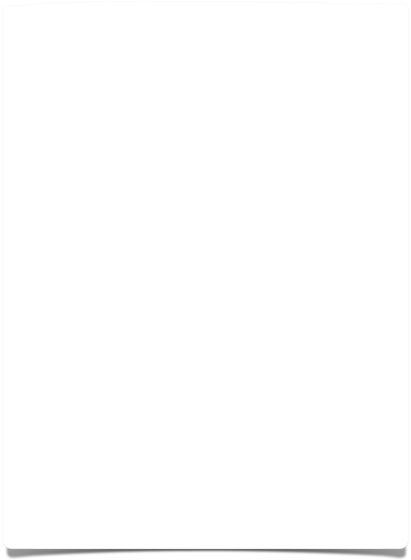 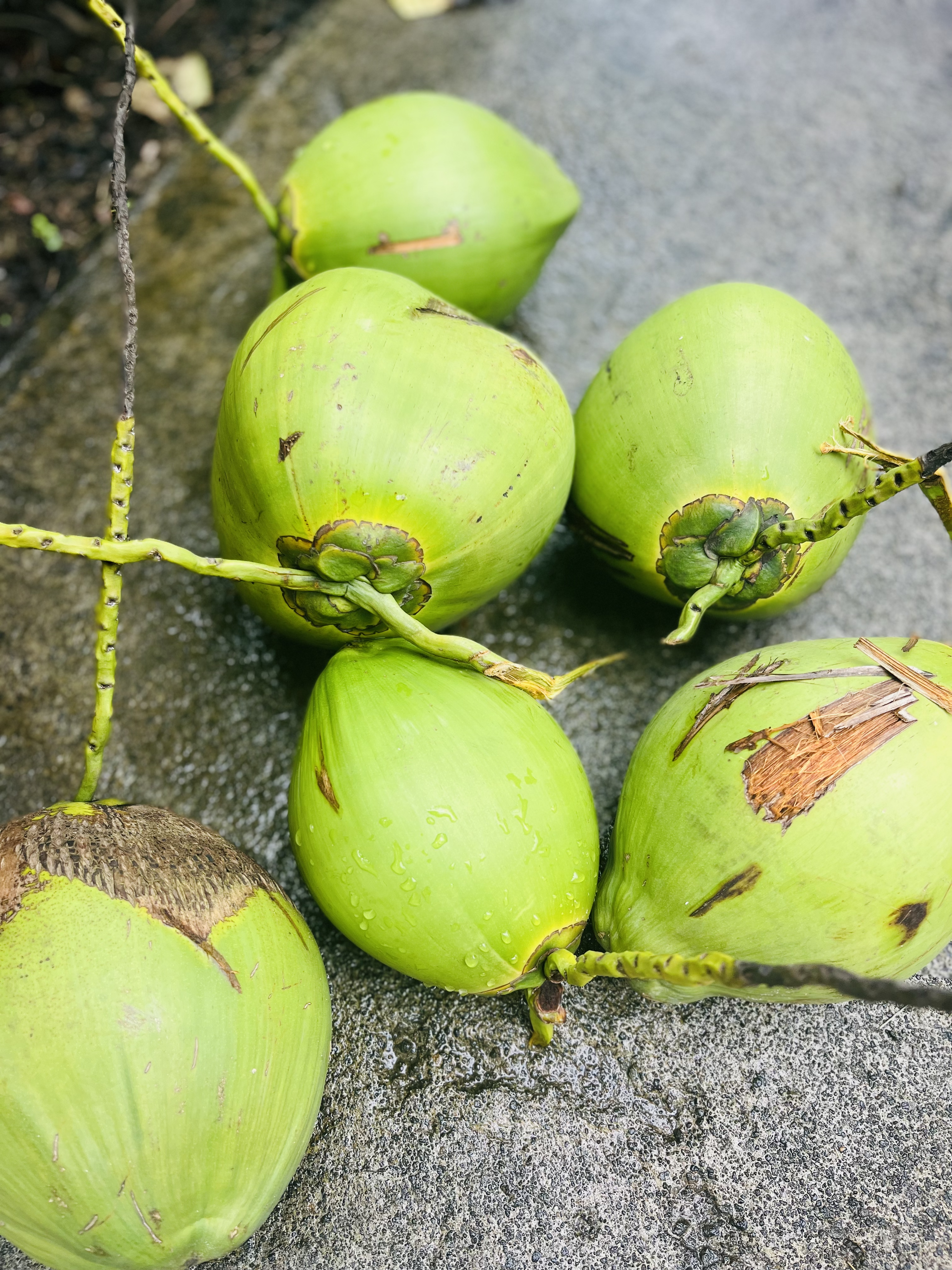 .o.o….
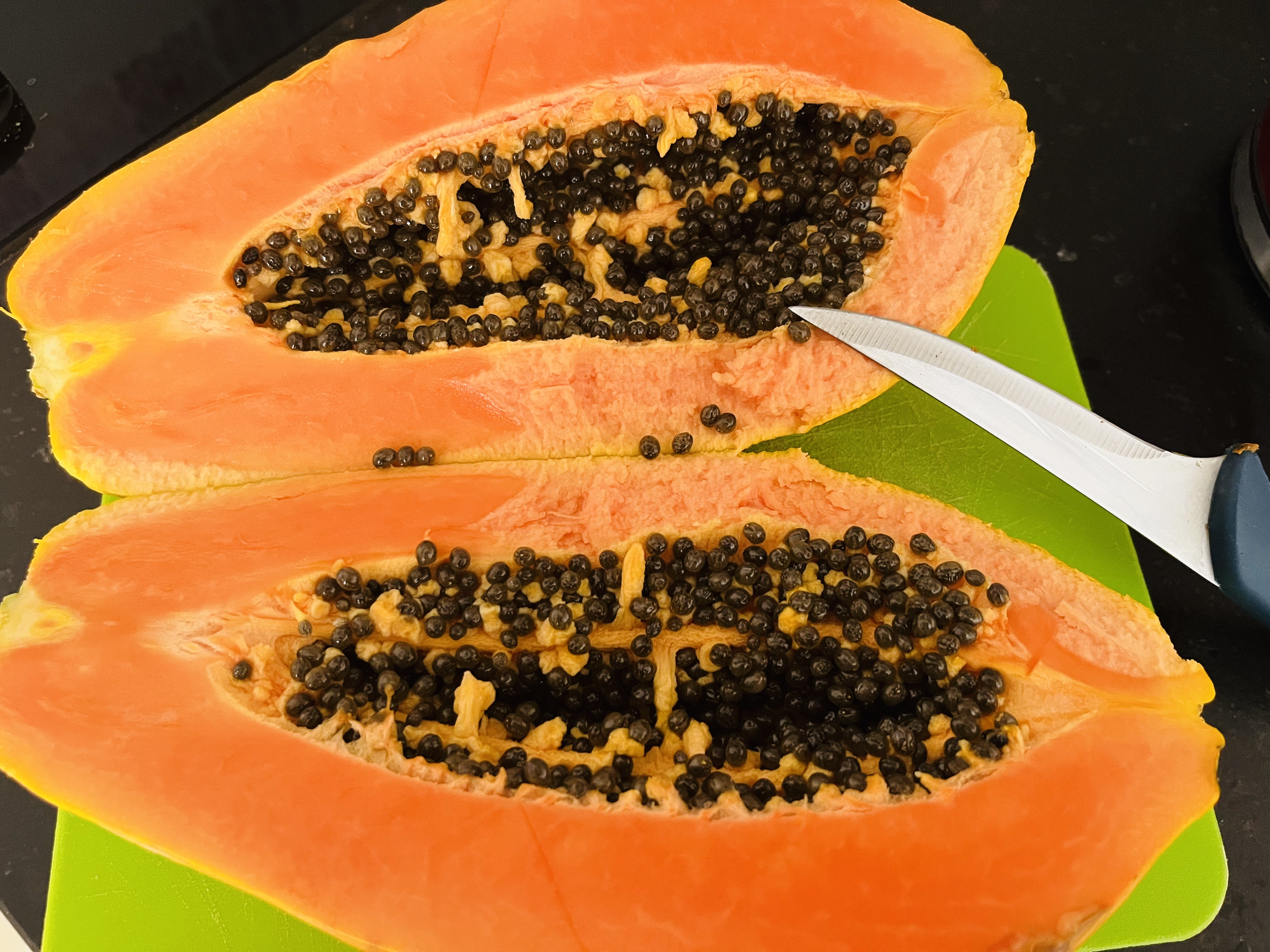 P…..
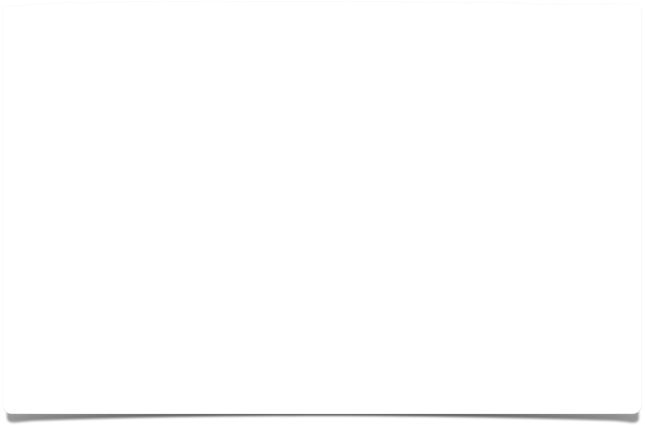 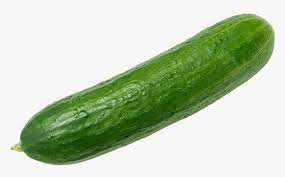 A c…….